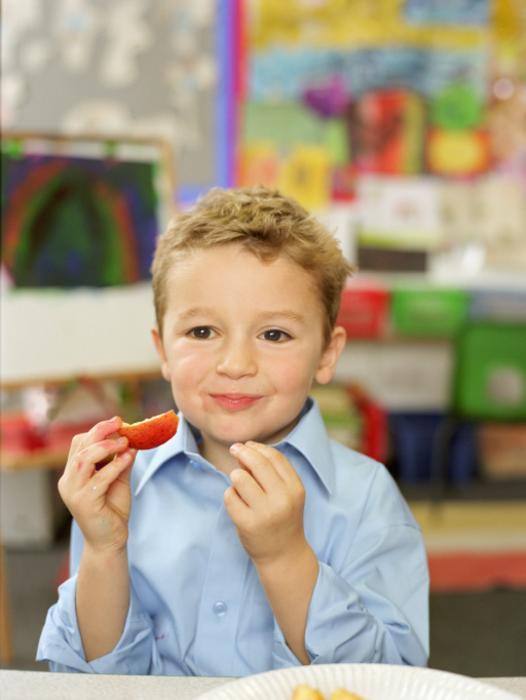 Integrating feedback from distinctive perspectives for an evaluation of a statewide childcare provider training on nutrition and physical activity in Delaware
Gregory Benjamin
Stefanie Van Stan
Laura Lessard
Tiho Enev
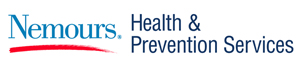 Acknowledgements
The evaluation of this project was supported by a grant from the Robert Wood Johnson Foundation (Grant ID: 62078)
The Delaware Department of Education
Team Nutrition, U.S. Department of Agriculture
Today’s Presentation
Background on Nemours Health and Prevention Services
Child Care Regulatory Environment in Delaware
USDA Team Nutrition Training Grant
Program Overview and Guiding Evaluation Questions
Voice #1: Pilot child care providers
Voice #2: All Delaware child care providers
Voice #3: Parents of children who attend child care centers in Delaware
Conclusions
Background
Nemours is a non-profit organization dedicated to children's health.
Operates Alfred I. duPont Hospital for Children and outpatient facilities in the Delaware Valley and specialty care services in Northern/Central Florida.  
Nemours Health and Prevention Services (NHPS) focuses on child health promotion and disease prevention to address root causes of health problems.
NHPS works with providers in primary care, schools, community organizations, and child care.
NHPS has been working with child care providers in DE since 2004
Regulatory and provider levels
[Speaker Notes: Regulatory level: 2008 DE CACFP meal pattern passed; technical assistance to state; OCCL regs
Provider-level: Learning collaboratives, technical assistance, trainings
**We worked very hard with DE OCCL and Delaware CACFP to help adopt more stringent nutrition and PA regulations.]
Regulatory Changes for DE Child Care Facilities
 rates of childhood obesity + rates of child care utilization = child care as ideal venue for policy 
In 2008, Delaware approved new, more stringent nutrition and physical activity + screen time regulations in licensed child care centers and family child care homes.
Enforcement was deferred until January 2010
Apply to all child care facilities
The new rules had to be communicated to providers! (≈ 425 centers and 1000+ FCCs)
USDA Team Nutrition Training (TN) Grant
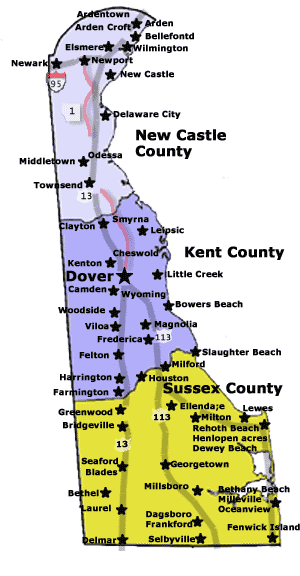 The Delaware Department of Education (DOE) , with support from NHPS, applied and was awarded a TN grant.
NHPS the sole contractor of the grant
Program team
Evaluation team
16 month time frame
Team Nutrition Training (TN) Grant
Two main goals of the TN grant:
Develop materials and training for child care providers to support implementation of child nutrition and physical activity + screen time regulations.
Create materials to support child care providers in engaging parents as partners in supporting healthy habits.
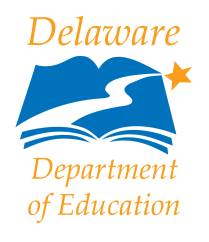 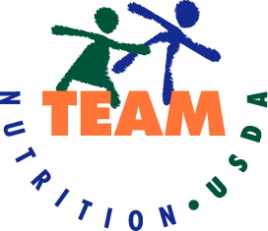 Team Nutrition Training (TN) Grant
How did NHPS accomplish these goals?
A series of implementation toolkits
Training of 1200 child care providers
Toll-free technical assistance helpline
Informed strategy guide to help providers engage parents as partners
A revised Delaware-specific Crediting Foods Guide for providers 
Train-the-trainer manual to increase additional training opportunities beyond the scope of the grant
Detail About the Trainings
7 full-day sessions offered on Fridays and Saturdays across the state (1 required per center/home)
Material presented in plenary sessions and smaller breakout sessions 
Opportunities for hands-on practice, interactive activities, networking, Q&A, etc…
Sessions included:
DE CACFP/Delacare Rules & Rationales
Making Menus & Budgeting
Identifying Products that Meet the Rules
Partnering with Families/Resources
Overarching Evaluation Questions
Main Purpose #1
Was there an increase in provider knowledge of the nutrition and physical activity + screen time regulations?
To what extent were participants satisfied with the TN training?
To what extent did the training impact providers’ ability to implement the regulations? 
To what extent did providers change their nutrition and physical activity-related practices to comply with the regulations?
For pilot: how can we better tailor the training and supporting materials to meet your needs?
Main Purpose #2
What, how, and when do parents want to receive nutrition and physical activity information from their providers ?
How can parents and providers become partners in children’s health?
Overall Evaluation Design
Pilot evaluation of center and home providers (n=73)
Pre- and post-surveys
Focus groups (n=4) for process improvement
Full-scale evaluation of providers (n=~1200)
Pre, post-, and 60-day follow-up surveys
Focus groups (n=4) of parents whose children attend child care centers
Pilot Child Care Providers
What did we hear from them?
The training was effective in increasing their knowledge around the new nutrition and physical activity + screen time regulations.
They enjoyed the interactive, dynamic presentation of materials at trainings.
Location of the trainings: need to expand
For the most part they loved the toolkits, except for:
The type of binding
Complexity of some recipes
Integrating Pilot Providers’ Feedback
The NHPS evaluation team supplied both qualitative and quantitative reports to our program team.
NHPS program team made the following changes before the full-scale training:
Changed binding of toolkits—much sturdier/durable
Changed some recipes’ serving sizes and complexity
Offered trainings in Kent and Sussex Counties, too
Comparing pre- and post-training surveys, certain nutrition regulations had smaller percent increases than others.
Program team tweaked trainings to add more emphasis
Full-scale Child Care Providers
What did we hear from them (n=~1200)?
Providers were overall very satisfied with training:
97% felt information was easy to understand
97% felt materials were helpful
94% learned new skills to help them work with children
Providers showed increases from pre- to post-training on nutrition and physical activity + screen time regulations!
Changes in Providers’ Knowledge on Nutrition Regulations (n=~1200)
Changes in Providers’ Knowledge on Physical Activity and Screen Time Regulations (n=~1200)
Did Providers Make Changes?
Sixty days after attending the training, providers indicated their compliance with the new regulations.
Providers’ Self-efficacy (n=~335)
85% or more strongly agreed:
They understood the new regulations
Confident in their ability to implement nutrition, and physical activity and screen time regulations
Engage children in healthy eating and physical activity
46% strongly agreed:
They were confident in engaging parents in upholding the new regulations
Speaking of Parents
Parents of Children at DE Child Care Centers
What we heard from them?
Parents are more concerned with nutrition than physical activity.
Parents do not view their child care provider as a source of health information.
Parents get a lot of health info from the Web or from family or friends.
Parents want info from provider pushed out to them (instead of having to ask and/or seek out).
Want info to be easy, action-oriented, pictures, colorful, etc
They’re hungry for information to use with their children.
Integrated Parents’ Feedback
Content
What families want to know; FG results
BP for creating partnerships with families
Communication strategies
Self-assessment & action plan
Family feedback & parent interest survey 
Templates
Success stories from DE providers
Extending center-based learning to home environment
Distributed to all CACFP-participating child care facilities in DE
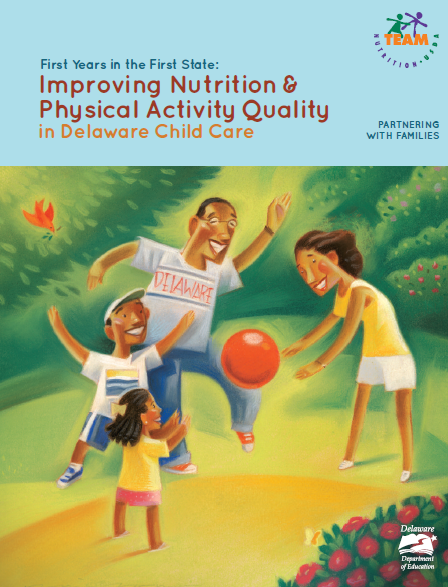 Conclusions
Moving from policy change to sustainable practice change takes coordination among and support from many entities.
Large-scale, in-person training of providers can be very effective at increasing knowledge of regs, improving self-efficacy, and motivating practice change. 
The importance of sustainability
Train-the-trainer model
The value of incorporating multiple stakeholders’ perspectives in evaluation
Shameless Plug 
(with an adorable picture!)


Intrigued…?
Want to hear more???

Come to Friday’s panel presentation (#778) at 4:30pm in Lido C
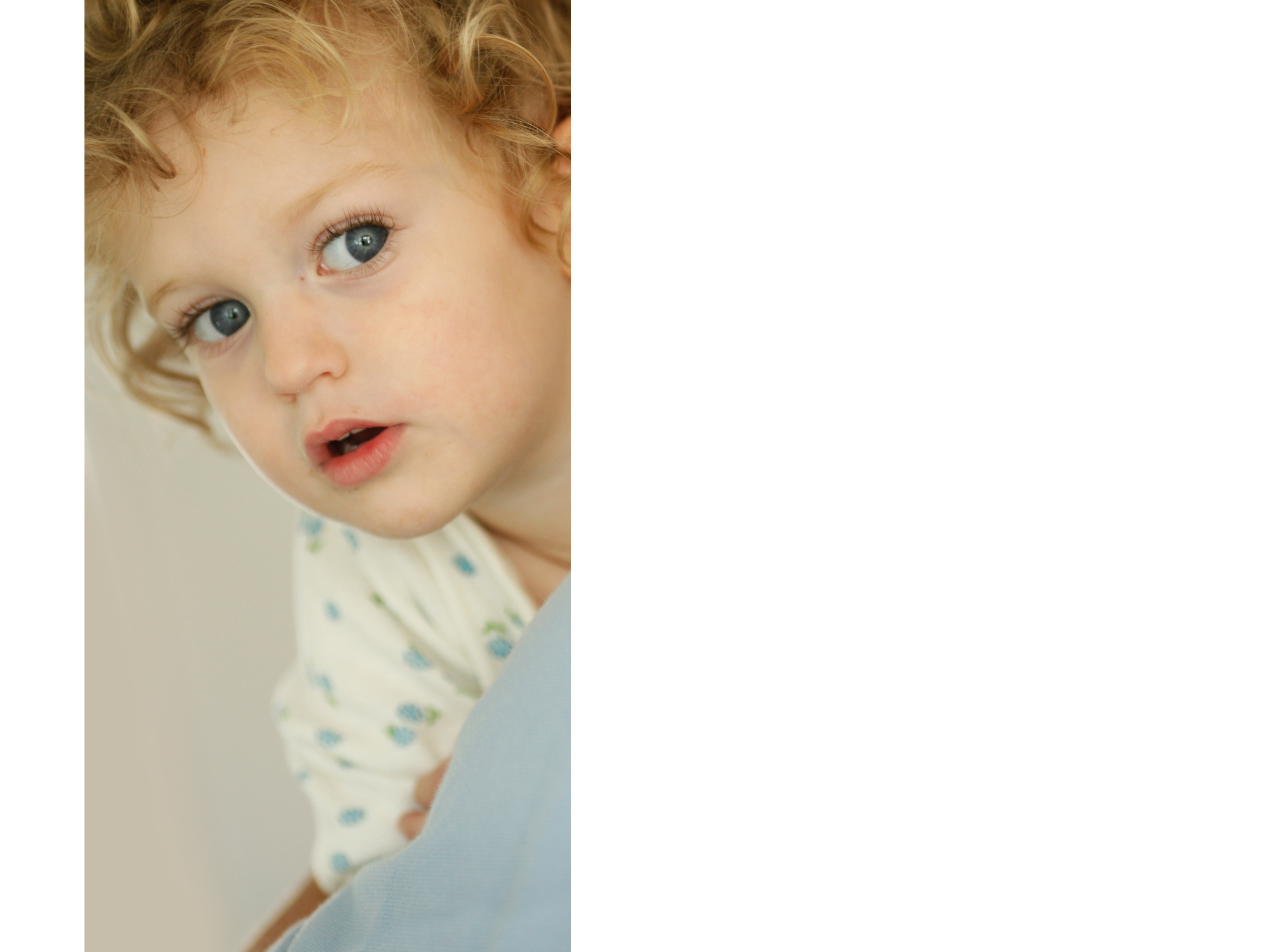 Title Goes Here in this Simpler Template
Name Goes Here
Title, Date or Dept
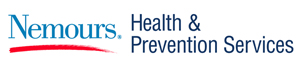 Additional Information
The First Years toolkit is available online at 
    http://www.nemours.org/service/preventive/nhps/resource/publication.html
	

Contact information:
	Gregory D. Benjamin
	gbenjami@nemours.org
	(302) 444-9163
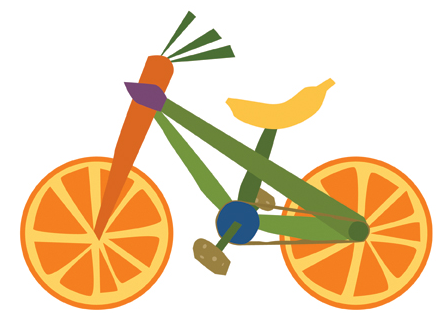